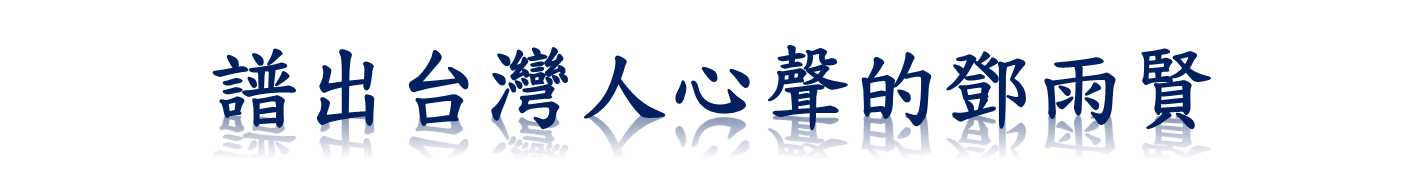 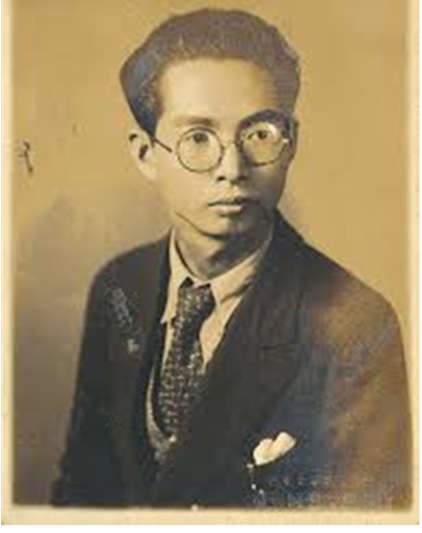 協同教師蕭慧媛
2014.07.28
三月迎春四月望雨
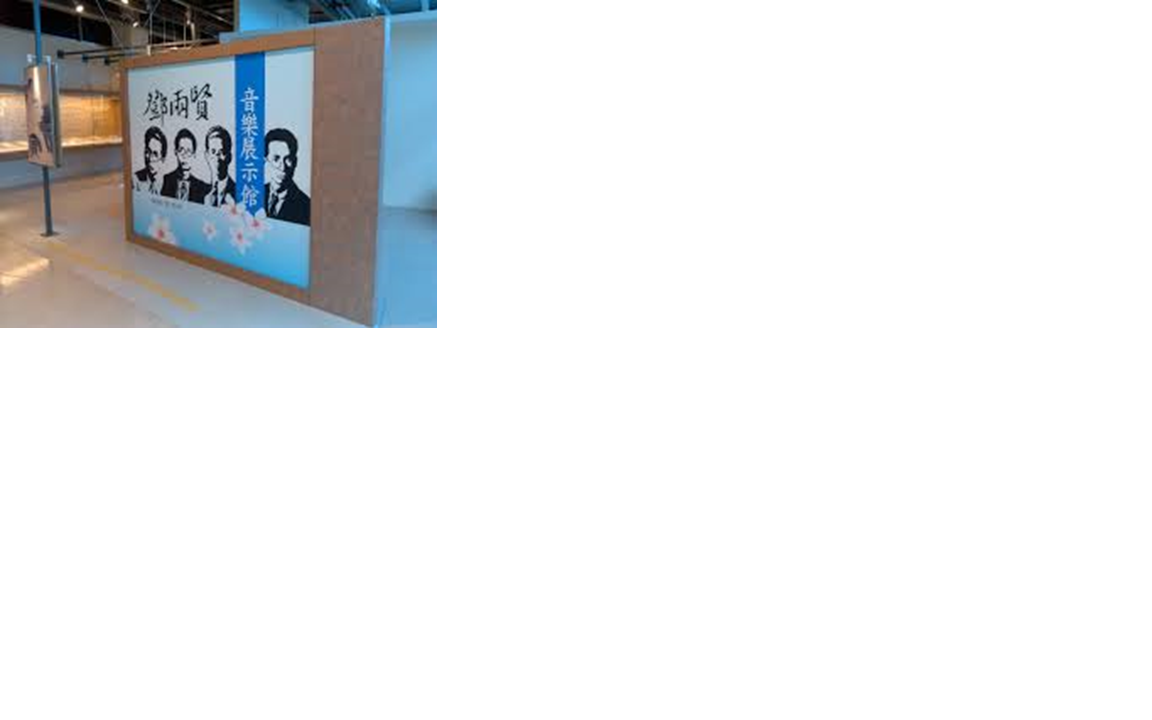 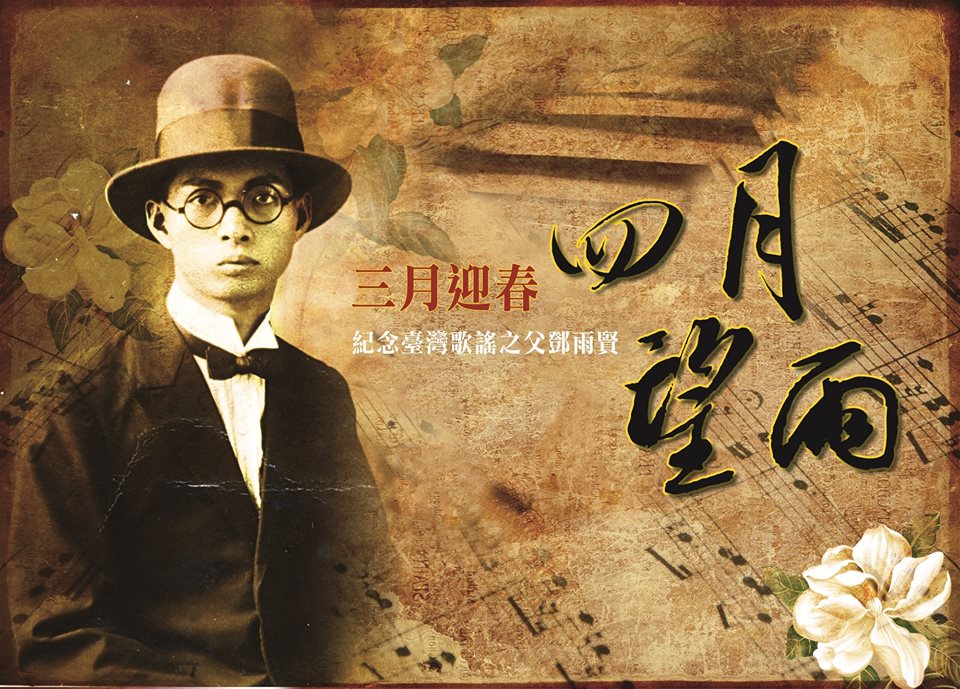 協同教師蕭慧媛
2014.07.28
[Speaker Notes: 圖片來源１：https://www.google.com.tw/search?as_q=%E9%84%A7%E9%9B%A8%E8%B3%A2&hl=zh-TW&tbs=sur:f&tbm=isch#facrc=_&imgrc=kRi_e2Q4s2n4MM%253A%3ByLRZTe2d6mSXAM%3Bhttp%253A%252F%252Fupload.wikimedia.org%252Fwikipedia%252Fcommons%252F2%252F2b%252FTeng_Yuhsien.jpg%3Bhttp%253A%252F%252Fzh.wikipedia.org%252Fwiki%252F%2525E9%252584%2525A7%2525E9%25259B%2525A8%2525E8%2525B3%2525A2%3B898%3B1201
圖片來源２：https://www.google.com.tw/search?as_q=%E9%84%A7%E9%9B%A8%E8%B3%A2&hl=zh-TW&tbs=sur:f&tbm=isch#facrc=_&imgdii=_&imgrc=sRp4E5umVjgFlM%253A%3BgVvSyIfpub5sxM%3Bhttp%253A%252F%252Fupload.wikimedia.org%252Fwikipedia%252Fcommons%252F2%252F2c%252FTaoyuan_Hakka_T4.jpg%3Bhttp%253A%252F%252Fcommons.wikimedia.org%252Fwiki%252FFile%253ATaoyuan_Hakka_T4.jpg%3B2592%3B1944]
序曲
從四月望雨來聽
從【四季紅】、【月夜愁】、【望春風】、【雨夜花】的音樂歌詞中墜入了1930年代的台灣
從龍潭大池去觀
在龍潭大池畔的半身雕像中認識了1930年代的音樂創作才子
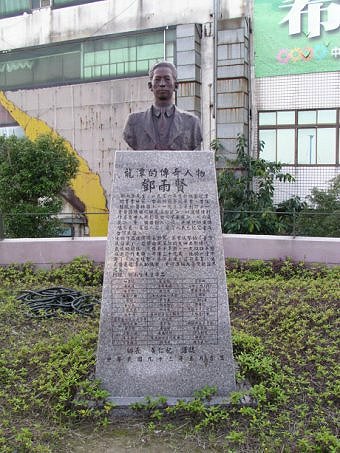 命若琴絲的鄧雨賢
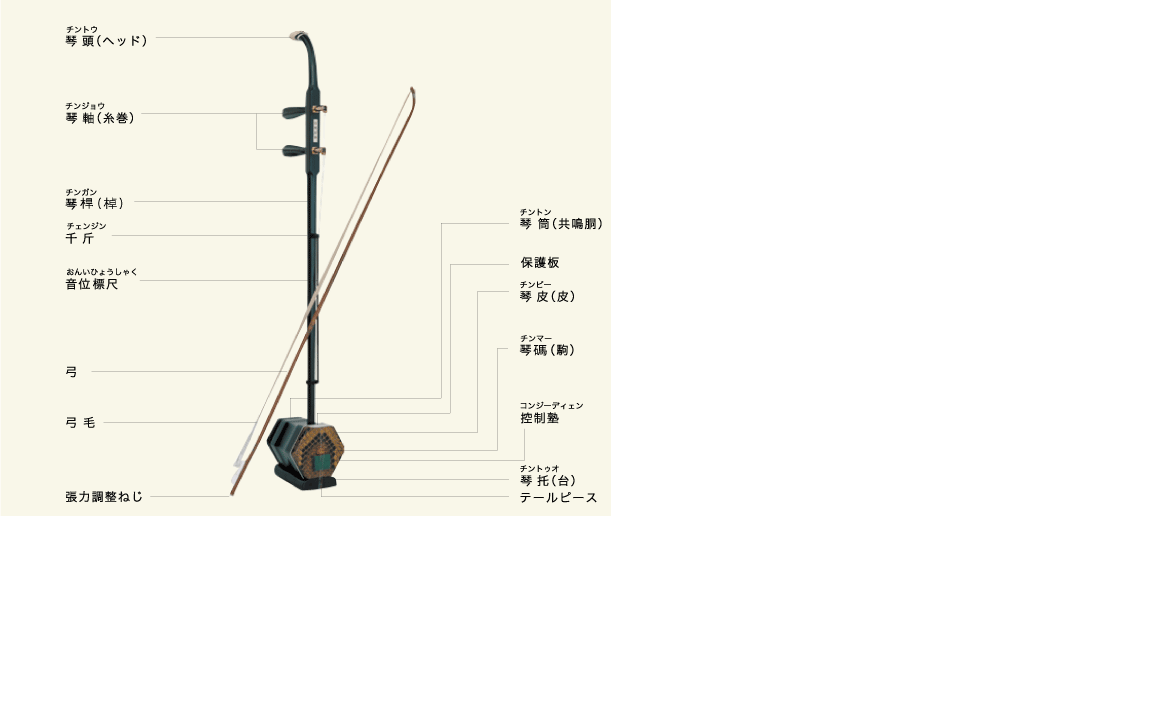 1906年出生桃園龍潭
1909年遷居台北艋舺
1920年畢業艋舺第一公學校/客語/台語
1921考上台北師範學校
歌唱科/西洋音樂
宮島慎三郎
小提琴/鋼琴/曼陀林
音樂人生的開啟
1929年至日本
東京歌謠學院
研修理論作曲
1931年回國
1932年開啟了作曲人生
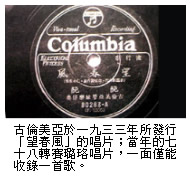 阿賢的音樂年譜~1
1932年大稻埕進行曲
1933年進入古倫美亞唱片公司
雨夜花
從兒歌(春天)到雨夜花到榮譽的軍伕
望春風/月夜愁
1934年→創作顛峰期
雨夜花/春宵吟/單思調/閒花嘆/想要彈同調/文明女/不滅的情/情炎的愛/老青春/梅前小曲/碎心花
阿賢的音樂年譜~2
1935年→風中煙
1936年→閨女嘆/姊妹心
1938年→對花/番社姑娘/寄給哥哥的一封信/四季紅
1939年→滿面春風/小雨夜戀/密林的黃昏/純情夜曲
1940年→南風謠/南國花譜/送君曲
1941年→不願煞
不明年代→昏心鳥/月昇鼓浪嶼/菅芒花
日治時期的音樂環境
例假日的出現
每週有一天休假日
餘暇時光/餘暇活動
體育/音樂/電影/觀光旅行
開啟了音樂市場
唱片公司的出現
39歲短暫又苦悶的人生
時局的動盪
宣傳工具/鄉土部隊的勇士/月之鼓浪嶼
皇民化運動影響/強迫改編/時局歌曲
月夜愁→軍夫之妻
雨夜花→榮譽的軍夫
望春風→大地在召喚
改名為東田曉雨
時代變遷
光復後的命運
白色恐怖
聞紅色變
四季紅→四季謠
日治時期的時局歌曲
被禁
三月迎春四月望雨
師大亞洲流行音樂辦公室/圖書館
2014年
逝世70週年
舊樂新夢
協同論壇～1
Q1：音樂對於人生/時代的意義探索？
娛樂性/教育性/???
政令宣導/撫慰心靈
協同論壇～2
Q2：一個客家囝仔的音樂人生？
苦悶點究竟在哪裡？
幸與不幸又在哪？
為何大多是閩南語？
協同論壇～3
Q3：我的音樂人生？與您分享我的半世紀音樂！
國中→保鑣
高中→先總統蔣公紀念歌
大學→昨夜星辰
出了社會→上海灘
進入壯年→別戀
步入中年→往事只能回味
邁向老年→???/
走向盡頭→???/總有一天等到你？
您聽聽看?再猜猜看?
聽年代！猜年齡！
初中→快樂的出帆
高中→何日君再來
大學→？
出了社會→中華民國頌
進入壯年→小城故事
步入中年→鹿港小鎮
邁向老年→???/
走向盡頭→???/
您聽聽看?再猜猜看?
聽年代！猜年齡！
國中→姑娘的酒窩
高中→雨中即景
大學→成功嶺之歌
當兵→化妝舞會
出國進修前→驛動的心
出了社會→不要對他說
進入壯年→ ???/
步入中年→ ???/
邁向老年→???/
走向盡頭→???/
某個時代某個聲音
電視背景音樂
氣象報告音樂
棒球轉播片頭曲
垃圾車音樂(少女的祈禱)
垃圾車音樂(給愛麗絲)
省思與回想
鍾肇政《望春風》的省思？
阿賢的奮力人生
音樂的生命力是無遠弗屆
每個時代都有屬於這個時代/某一個人
聲命印記
用聲音譜出自己的歷史記憶
您的聲命印記
咱的時代咱的歌
小學印記大集錦
小白花
手牽手
童年
健康操
酒矸倘賣無
來生緣
龍的傳人
明天會更好
小學印記大集錦
天空之城
姐妹
無所謂
我難過
真夏的櫻花
牽手
緩慢
萍聚
小學印記大集錦
永遠的畫面
我的家
忘情水
對妳愛不完
我是不是該安靜的走開
童話
殘缺的溫柔
天黑黑
小學印記大集錦
國歌
數碼寶貝
快樂天堂
新鴛鴦蝴蝶夢
永不退縮
客家本色
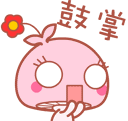